BÀI 6
MÙA VÀNG
BÀI 6
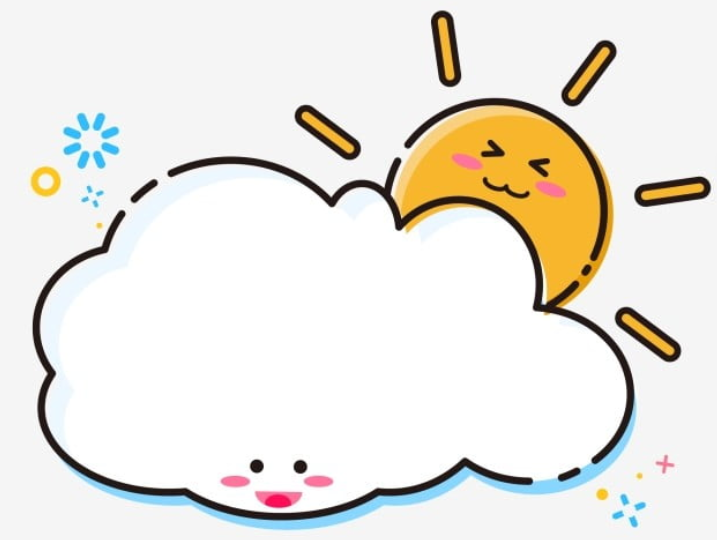 TIẾT 3
VIẾT
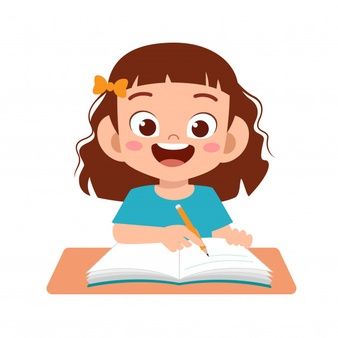 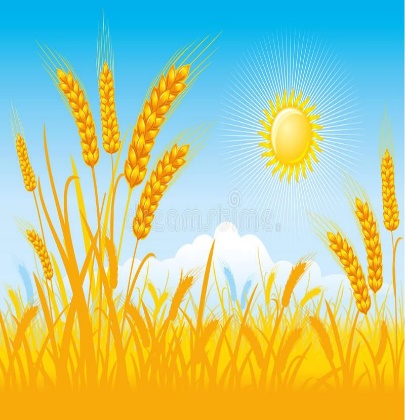 NGHE- VIẾT
TẾT ĐẾN RỒI
Nghe - viết.
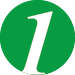 Bài tập chính tả: g/ gh.
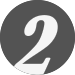 Bài tập lựa chọn.
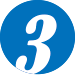 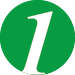 Mùa vàng
Để có cái thu hoạch, người nông dân phải làm rất nhiều việc. Họ phải cày bừa, gieo hạt và ươm mầm. Rồi mưa nắng, hạn hán, họ phải đổ mồ hôi chăm sóc vườn cây, ruộng đồng. Nhờ thế mà cây lớn dần, ra hoa kết trái và chín rộ.
Các từ dễ viết sai
cày bừa
gieo hạt
hạn hán
vườn cây
VIẾT BÀI
Học sinh viết bài vào vở ô li
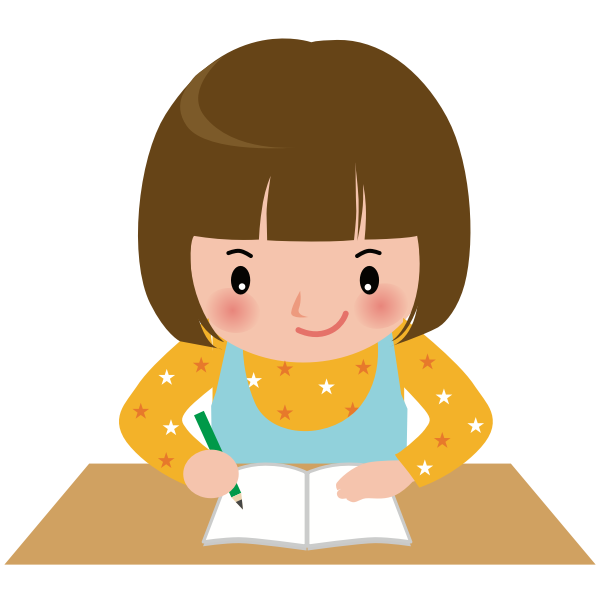 Chọn ng hoặc ngh thay cho ô vuông.
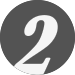 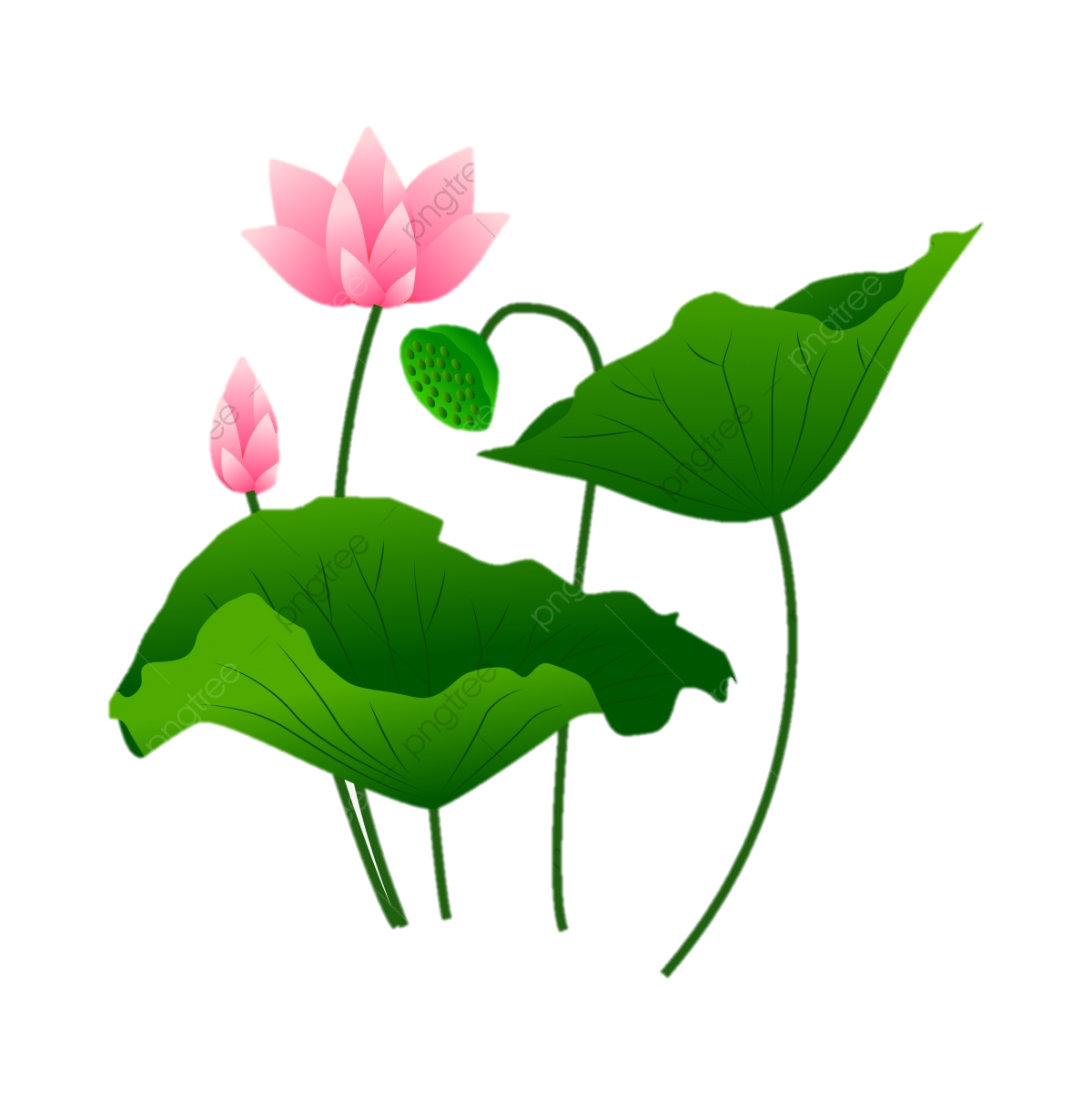 Cuốc con về                   hè
Trong đầm sen bát  
Lá xanh xoè ô che
Hoa đưa hương ngào ngạt.
(Nguyễn Văn Chương)
nghỉ
ngát
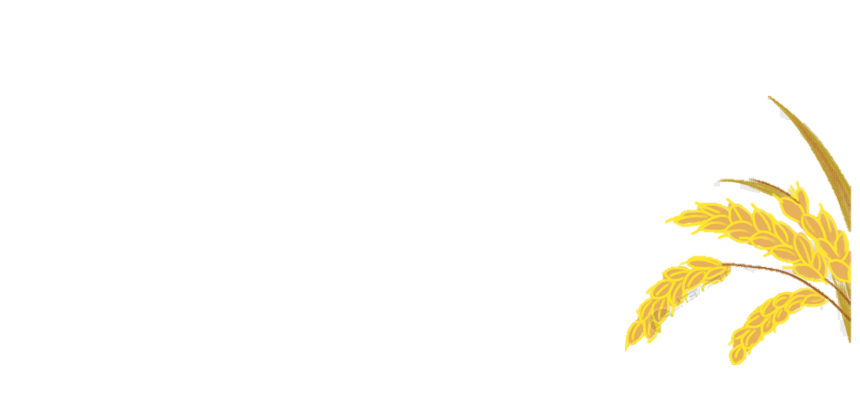 Chọn a hoặc b
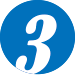 a) Chọn r, d hoặc gi thay cho ô vuông
Mưa          ăng    trên đồng
Uốn mềm ngọn lúa
Hoa xoan theo               ó
          ải   tím mặt đường.
	(Theo Nguyễn Bao)
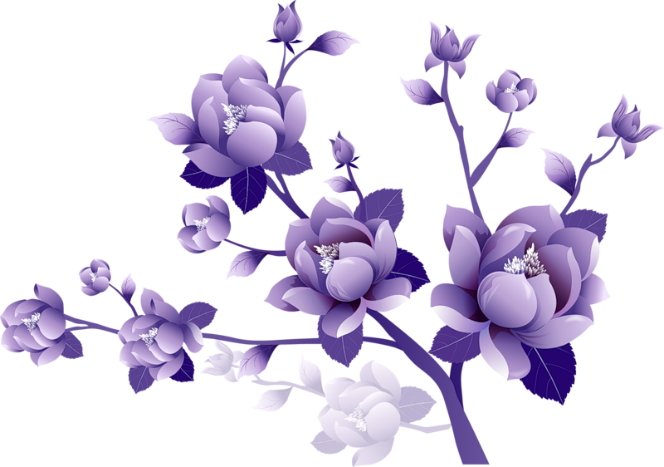 b) Chọn tiếng trong hoặc đơn thay cho ô vuông.
- Vườn cây tươi tốt nhờ công (sức/sứt)     lao động của cô bác nông dân.
- Đầu xuân, dân làng nô (nức/nứt)      ra đồng để trồng cây.
- Nhiều loại củ, quả được dùng để làm (mức/ mứt)     mứTết.